LR Bottom-up Parsing
1
Roadmap
Last class
Name analysis
Previous-ish last class
LL(1)
Today’s class
LR Parsing
SLR(1)
2
Lecture Outline
Bottom-Up parsing
Talk about the language class / theory
Describe the state that it keeps / intuition
Show how it works
Show how it is built
3
LL(1) Not Powerful Enough for all PL
Left-recursion
Not left factored
Doesn’t mean LL(1) is bad
Right tool for simple parsing jobs
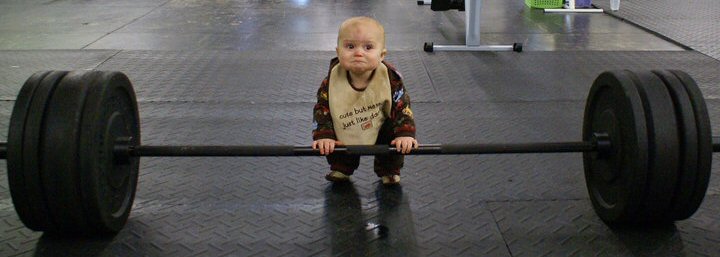 stmtList  ::= stmtList stmt                
           |  /* epsilon */
           ;
4
We Need a Little More Power
Could increase the lookahead
Up until the mid 90s, this was considered impractical
Could increase the runtime complexity
CYK has us covered there
Could increase the memory complexity
i.e. more elaborate parse table
5
LR Parsers
Left-to-right scan of the input file
Reverse rightmost derivation
Advantages
Can recognize almost any programming language
Time and space O(n) in the input size
More powerful than the corresponding LL parser i.e. LL(1) < LR(1)
Disadvantages
More complex parser generation
Larger parse tables
6
LR Parser Power
Let S ⟹ α1 ⟹ α2⟹ … ⟹ w be a rightmost derivation, where ω is a terminal string
Let  αAγ ⟹ αβγ be a step in the derivation
So A ⟶ β must have been a production in the grammar
αβγ must be some αi or w
A grammar is LR(k) if for every derivation step, A ⟶ β can be inferred using only a scan of αβ and at most k symbols of γ
Much like LL(1), you generally just have to go ahead and try it
7
LR Parser types
Recognizable by a
deterministic PDA
LR(1)
Can recognize any DCFG
Can experience blowup in parse table size
LALR(1)
SLR(1)
Both proposed at the same time to limit parse table size
LR
LALR
SLR
8
Which parser should we use?
Different variants mostly differ in how they build the parse table, we can still talk about all the family in general terms
Today we’ll cover SLR
Pretty easy to learn LALR from there
LALR(1)
Generally considered a good compromise between parse table size and expressiveness
Class for Java CUP, yacc, and bison
9
How does Bottom-up Parsing work?
Already seen 1 such parser: CYK
Simultaneously tracked every possible parse tree
LR parsers work in a similar same way
Contrast to top-down parser
We know exactly where we are in the parse
Make predictions about what’s next
10
Parser State
Top-down parser state
Current token
Stack of symbols
Represented what we expect in the rest of our descent to the leaves
Worked down and to the left through tree
Bottom-up parser state
Also maintains a stack and token
Represents summary of input we’ve seen
Works upward and to the right through the tree
Also has an auxiliary state machine to help disambiguate rules
Current
Stack
Grammar
S  ::= ε
    |  ( S )
    |  [ S ]
[
S
[
]
)
EOF
11
LR Derivation Order
Let’s remember derivation orders again
1
Reverse
Rightmost derivation
2
E
8
1
E ⟹ E + T
7
2
⟹ E + T * F
6
3
⟹ E + T * id
E
+
T
3
5
4
⟹ E + F * id
6
T
T
*
F
4
5
⟹ E + id * id
3
6
⟹ T + id * id
7
F
F
4
id
2
7
⟹ F + id * id
1
8
⟹ id + id * id
8
5
id
id
12
Parser Operations
Top-down parser
Scan the next input token
Push a bunch of RHS symbols
Pop a single symbol
Bottom-up parser
Shift an input token into a stack item
Reduce a bunch of stack items into a new parent item (on the stack)
13
Parser Actions: Simplified view
Stack
Input
Action
id + id * id EOF
shift(id)
reduce by F ⟶ id
id
+ id * id EOF
reduce by T ⟶ F
F
+ id * id EOF
reduce by E ⟶ T
T
+ id * id EOF
shift +
E
+ id * id EOF
E
shift id
E +
id * id EOF
reduce by F ⟶ id
E + id
* id EOF
E
+
T
reduce by T ⟶ F
E + F
* id EOF
E + T
* id EOF
shift *
T
T
*
F
shift id
E + T *
id EOF
reduce by F ⟶ id
E + T * id
EOF
F
F
id
reduce by T ⟶ T * F
E + T * F
EOF
reduce by E ⟶ E + T
E + T
EOF
id
id
14
E
EOF
accept
Stack Items
Note that the previous slide was called “simplified”
Stack elements are representative of symbols
Actually known as items
Indicate a production and a position within the production

Means 
we are in a production of X
We believe we’ve parsed (arbitrary) symbol string α
We could handle a production of B
After that we’ll have β
X ⟶ α . B β
15
Stack Item Examples
Example 1
	PList → ( . IDList )
Example 2
	PList → ( IDList . )
Example 3
	PList → ( IDList ) .
Example 4
	PList → . ( IDList )
16
Stack Item State
Grammar snippet
S → A
A → B
     |  C
B → D id
C → id E
D → id E
You may not know exactly which item you are parsing
LR Parsers actually track the set of states that you could have been in
{S → . A, A → . B, A → . C, …}
17
LR Parser FSM
I1
I0
PList
S’ → . PList
PList → . ( IDList )
S’ → PList .
I5
(
PList → ( IDList ) .
I2
Grammar G
S' → PList
PList → ( IDList )
IDList → id
IDList → IDList id
PList → ( . IDList )
IDList → . id
IDList → . IDList id
)
I3
IDList
PList’ → ( IDList . )
IDList → IDList . id
id
id
I6
I4
IDList → IDList Id .
IDList → id .
18
PList
I0
I1
Automaton as a table
(
I5
I2
Shift corresponds to taking a terminal edge
Reduce corresponds to taking  a nonterminal edge
IDList
)
id
I3
I4
id
I6
Action table
GoTo table
S 2
S 4
S 5
S 6
Shift and go to state 6
19
How do we know when to reduce?
Action table
GoTo table
Only see terminals in the input 
Actually do reduce steps in 2 phases
Action table will tell us when to reduce (and how much)
GoTo will tell us where to… go to
S 2
S 4
S 5
S 6
R ❸
R ❸
R ❷
R ❹
R ❹
Grammar G
❶ S' → PList
❷ PList → ( IDList ) 
❸ IDList → id
❹ IDList → IDList id
20
How do we know we’re done?
Action table
GoTo table
Add an accept token
Any other cell is an error
S 2

S 4
S 5
S 6
R ❸
R ❸
R ❷
R ❹
R ❹
Grammar G
❶ S' → PList
❷ PList → ( IDList ) 
❸ IDList → id
❹ IDList → IDList id
21
Full Parse Table Operation
Initialize stack
a = scan()
do forever
    t = top-of-stack (state) symbol
    switch action[t, a] {
       case shift s:
           push(s)
           a = scan()
       case reduce by A → alpha:
           for i = 1 to length(alpha) do pop() end
	   t = top-of-stack symbol
           push(goto[t, A])
       case accept:
           return( SUCCESS )
       case error:
           call the error handler
           return( FAILURE )
    }
end do
22
Example Time
23
I1
I0
PList
S’ → . PList
PList → . ( IDList )
S’ → PList .
current
current
current
current
current
current
(
I5
( id id id ) eof
I2
PList → ( IDList ) .
PList → ( . IDList )
IDList → . id
IDList → . IDList id
IDList
)
I3
Grammar G
❶ S' → PList
❷ PList → ( IDList ) 
❸ IDList → id
❹ IDList → IDList id
PList → ( IDList . )
IDList → IDList . id
id
I4
IDList → id .
id
I6
IDList → IDList Id .
[I6]
[I6]
[I5]

[I4]
[I3]
[I3]
[I3]
[I2]
[I1 ]
[I0 ]
<number>
Seems that LR Parser works great What could possible go wrong?
25
LR Parser State Explosion
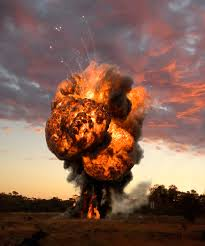 Tracking sets of states can cause the size of the FSM to blow up
The SLR and LALR variants exist to combat this explosion
Slight modification to item and table form
26
Building the SLR Automaton
Uses 2 sets
Closure(I)
What is the set of items we could be in?
Given I: what is the set of items that could be mistaken for I (reflexive)
Goto(s,X)
If we are in state I, where might we be after parsing X?
Vaguely reminiscent of FIRST and FOLLOW
27
Closure Sets
Put I itself into Closure(I)

While there exists an item in Closure(I) of form
	X ⟶ α . B β 
		such that there is a production B ⟶ γ		and B ⟶ . γ is not in Closure(I)
add B ⟶ . γ to Closure(I)
28
GoTo Sets
Goto(I, X) = 
Closure({ A ⟶ α X . Β | A ⟶ α . X β is in I })
29
Grammar G
S' → PList
PList → ( IDList )
IDList → id
IDList → IDList id
I1
I0
PList
S’ → . PList
PList → . ( IDList )
S’ → PList .
I5
(
PList → ( IDList ) .
I2
Closure(I)
Put I in Closure(I)
Repeat for 
      X → α.Bβ ϵ Closure(I) s.t. 
      B →γ, add B →.γ to Closure(I)
until saturation
GoTo(I,X)
    Closure of all items 
        A → αX.β  s.t. A → α.Xβ ϵ I
PList → ( . IDList )
IDList → . id
IDList → . IDList id
)
I3
IDList
PList’ → ( IDList . )
IDList → IDList . id
GoTo(I0, ( )
 all Items A → α(.β
 [1] PList → ( . IDList )
 those where A → α.(β ϵ I0
 for [1] PList → . ( IDList ) is in I0
 set to closure is 
{ PList → ( . IDList ) }
Items IDList → . γ where IDList → γ ϵ  G
{ IDList → . id
  IDList → . IDList  id }
Done with closure, and GoTo
GoTo(I0, PList)
 (all Items A → αPList.β)
 [1] S’ → PList .
 (those where A → α.PList β ϵ I0)
 for [1] S’ → . PList is in I0
(take closure of the following):
{ S’ → PList .}
(adds nothing)
= { S’ → PList .}
GoTo(I2, IDList )
 all Items A → αIDList.β
 [1] PList → ( IDList .)
 [2] IDList → IDList . id
 those where A → α.IDListβ ϵ I2
 for [1] PList → ( . IDList ) is in I2
 for [2] PList → . IDList id also in I2
 set to closure is 
{ PList → ( IDList . ), IDList→( IDList . ) }
Only terminals after . so closure done
id
id
I6
I4
IDList → IDList Id .
IDList → id .
Closure{ S’ → . PList} = {
     S’ → . PList
     (rules PList → . γ)
     PList → . ( IDList )
}
Parse Table Construction
1: Add new start S’ and S’ → S
2: Build State I0 for Closure( {S’ → . S  } ) 
3: Saturate FSM:
    for each symbol X s.t. there is a item in state j containing . X
         add transition from state j to state for  GoTo(j, X)
30
From FSM to parse table(s)
I1
I0
Need to connect the FSM
back to the grammar
PList
S’ → . PList
PList → . ( IDList )
S’ → PList .
I5
(
PList → ( IDList ) .
I2
Grammar G
❶ S' → PList
❷ PList → ( IDList ) 
❸ IDList → id
❹ IDList → IDList id
PList → ( . IDList )
IDList → . id
IDList → . IDList id
)
I3
IDList
PList’ → ( IDList . )
IDList → IDList . id
id
id
I6
I4
IDList → IDList Id .
IDList → id .
31
Can Now Build Action and GoTo Tables
I1
I0
PList
S’ → . PList
PList → . ( IDList )
S’ → PList .
I5
(
PList → ( IDList ) .
I2
PList → ( . IDList )
IDList → . id
IDList → . IDList id
)
I3
IDList
PList’ → ( IDList . )
IDList → IDList . id
id
id
I6
I4
IDList → IDList Id .
IDList → id .
32
Building the GoTo Table
I1
I0
PList
For every nonterminal X
	if there is an (i,j) edge on X
		set GoTo[i,X] = j
S’ → . PList
PList → . ( IDList )
S’ → PList .
I5
(
PList → ( IDList ) .
I2
PList → ( . IDList )
IDList → . id
IDList → . IDList id
)
I3
IDList
PList’ → ( IDList . )
IDList → IDList . id
id
id
I6
I4
IDList → IDList Id .
IDList → id .
33
Building the Action Table
If state i includes item A → α . t β 
where t is a terminal
and there is an (i,j) transition on t
set Action[i,t] = shift j

If state i includes item A → α . 
where A is not S’	
for each t in FOLLOW(A):
set Action[i,t] = reduce by A → α

If state i includes item S → S .
set Action[i, eof] = accept

All other entries are error actions
34
Action Table: Shift
I1
I0
if state i includes item A → α . t β 
where t is a terminal
and there is an (i,j) transition on t
	set Action[i,t] = shift j
PList
S’ → . PList
PList → . ( IDList )
S’ → PList .
I5
(
PList → ( IDList ) .
I2
PList → ( . IDList )
IDList → . id
IDList → . IDList id
)
I3
IDList
S 2
PList → ( IDList . )
IDList → IDList . id
S 4
id
id
S 5
S 6
I6
I4
IDList → IDList Id .
IDList → id .
35
Action Table: Reduce
I1
if state i includes item A → α . 
    where A is not S’
        for each t in FOLLOW(A):
            set Action[i,t] = reduce by A → α
I0
PList
S’ → . PList
PList → . ( IDList )
S’ → PList .
I5
FOLLOW(IDList) = { ), id }
  FOLLOW(PList) = { eof }
(
PList → ( IDList ) .
I2
PList → ( . IDList )
IDList → . id
IDList → . IDList id
)
I3
IDList
PList → ( IDList . )
IDList → IDList . id
S 2
S 4
id
id
I6
I4
S 5
S 6
IDList → IDList Id .
IDList → id .
R ❸
R ❸
Grammar G
❶ S' → PList
❷ PList → ( IDList ) 
❸ IDList → id
❹ IDList → IDList id
R ❷
R ❹
R ❹
36
Action Table: Accept
I1
if state i includes item S’ → S . 
    set Action[i,eof] = accept
I0
PList
S’ → . PList
PList → . ( IDList )
S’ → PList .
I5
(
PList → ( IDList ) .
I2
PList → ( . IDList )
IDList → . id
IDList → . IDList id
)
I3
IDList
PList → ( IDList . )
IDList → IDList . id
S 2

S 4
id
id
I6
I4
S 5
S 6
IDList → IDList Id .
IDList → id .
R ❸
R ❸
Grammar G
❶ S' → PList
❷ PList → ( IDList ) 
❸ IDList → id
❹ IDList → IDList id
R ❷
R ❹
R ❹
37
Some Final Thoughts on LR Parsing
A bit complicated to build the parse table
Fortunately, algorithms exist
Still not as powerful as CYK
Shift/reduce: action table cell includes S and R
Reduce/reduce: cell include > 1 R rule
SDT similar to LL(1)
Embed SDT action numbers in action table
Fire off on reduce rules
38